Общество – это:
группа людей, связанных какими-либо отношениями, общей целью;
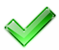 исторический этап развития народа, страны;
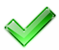 население какой-либо страны;
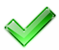 человечество в целом.
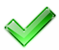 Общество тесно взаимосвязано с природой.
Выделяют 4 сферы общественных отношений: экономическую, социальную, политическую, духовную.
Многообразные общественные отношения регулируются с помощью социальных норм и санкций.
Общество – это обособившаяся от природы, но тесно связанная  с ней,  часть материального мира,
которая состоит из индивидуумов и включает в себя способы их взаимодействия и формы объединения.
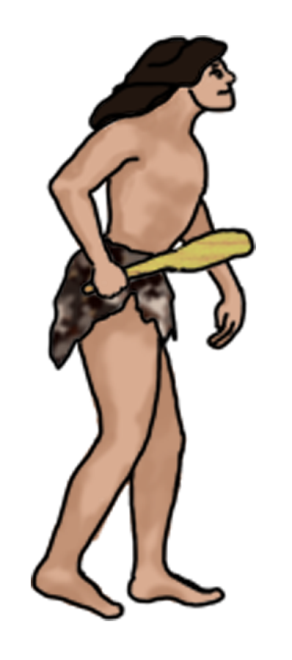 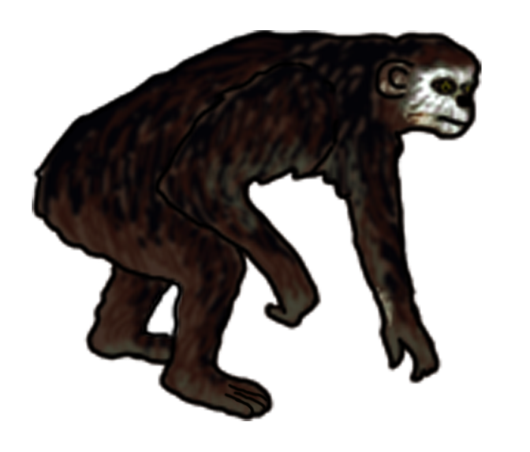 СФЕРЫ ОБЩЕСТВЕННОЙ ЖИЗНИ
ДУХОВНАЯ
ЭКОНОМИЧЕСКАЯ
СОЦИАЛЬНАЯ
ПОЛИТИЧЕСКАЯ
Санкции – способы воздействия общества на индивида
РЕЛИГИОЗНЫЕ НОРМЫ
МОРАЛЬНЫЕ НОРМЫ
НОРМЫ ЭТИКЕТА
ЗАКОНЫ
ОБЫЧАИ
НЕГАТИВНЫЕ
ПОЗИТИВНЫЕ
Социальные нормы – правила поведения человека в обществе
ДОЗВОЛЕНИЕ
разрешение вести себя определённым образом
ЗАПРЕТ
указание на действия, кото-рые не следует совершать
ПРЕДПИСАНИЕ
указание на необходимость определённых действий
Эволюция – постепенные качественные изменения без резких скачков
Реформа – частичные усовершенствования какой-либо сферы жизни, не затрагивающие основ существующего строя
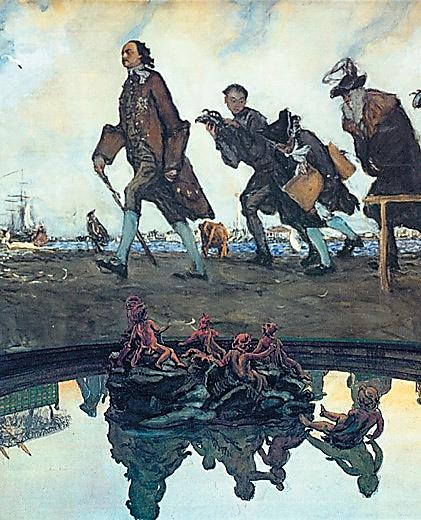 Революция– радикальное, коренное изменение в развитии общества
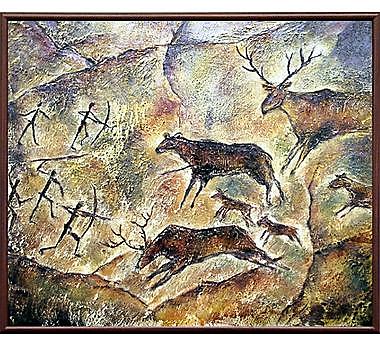 Регресс– деградация, возвращение назад
Прогресс – 
переход на более высокую стадию развития
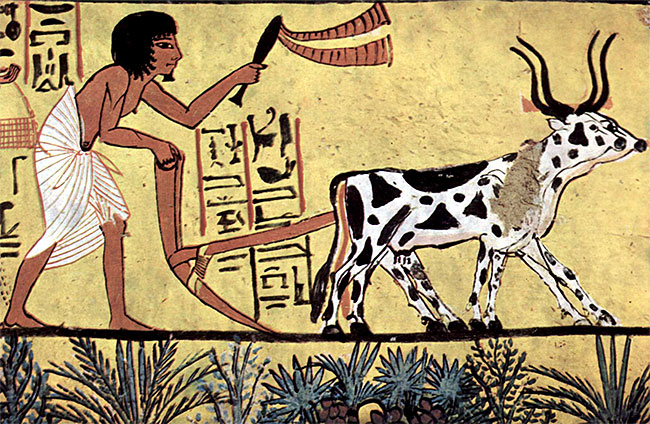 Общество постоянно изменяется, развивается.
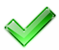 Нет единого мнения по поводу того, какие факторы определяют ход истории.
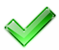 По уровню развития техники и технологий выделяют традиционное, индустриальное и постиндустриальное общество.
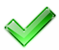 Общество может развиваться эволюционно и революционно, прогрессивно и регрессивно.
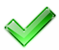 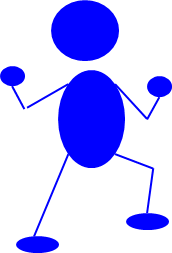 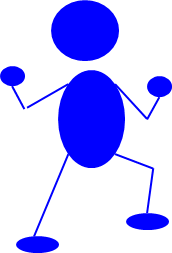 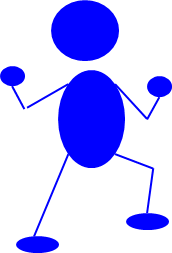 «ЧЕЛОВЕК
РАЗУМНЫЙ»
Индивид – человек, как представитель биологического вида.
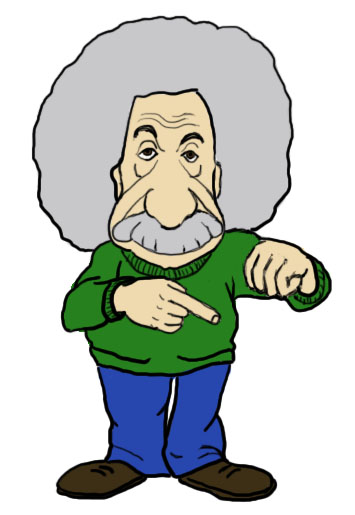 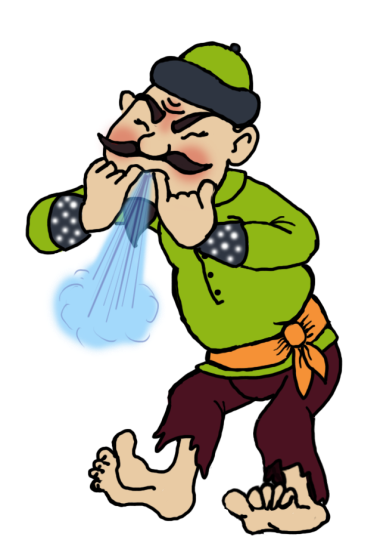 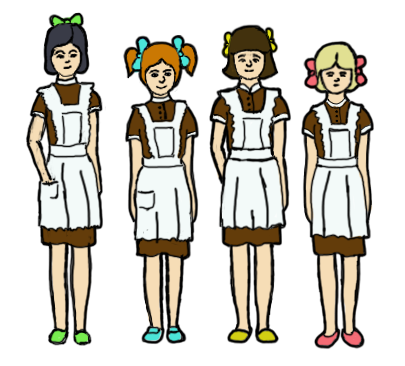 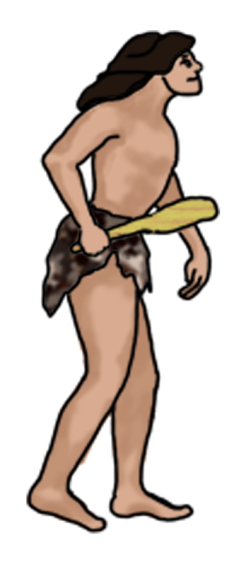 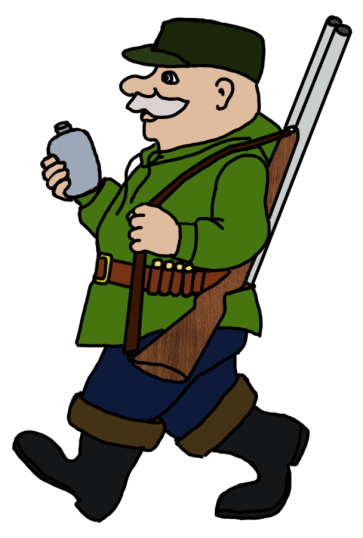 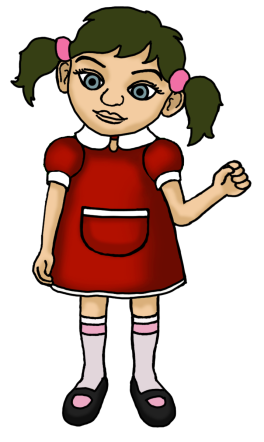 Индивидуальность – уникальный набор физиологических, психологических и социальных качеств, отличающих одного индивида от другого.
Поэтом можешь ты не быть,Но гражданином быть обязан.А что такое гражданин?Отечества достойный сын.Ах! будет с нас купцов, кадетов,Мещан, чиновников, дворян,Довольно даже нам поэтов,Но нужно, нужно нам граждан!
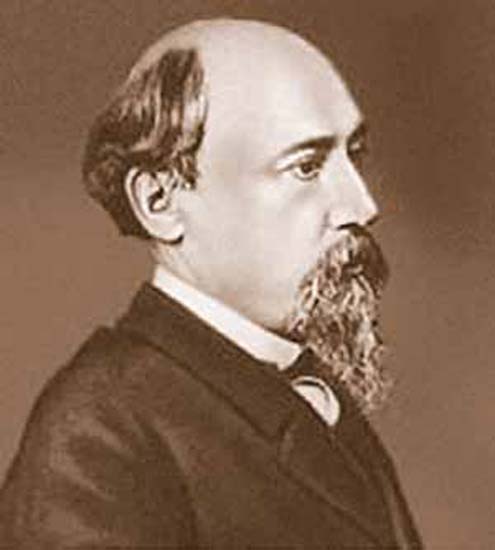 Н. А. НЕКРАСОВ
Личность – совокупность социально значимых свойств и качеств человека
Мировоззрение – система взглядов человека на природу, общество, свое место в окружающем мире; состоит из важнейших убеждений.
Убеждения – твердые, осознанные и обдуманные взгляды, верования.
иерархия ценностей
отношения с людьми
смысл жизни
Личность – это совокупность социально значимых качеств человека.
Социализация – усвоение человеком знаний, норм, привычек, позволяющих ему быть полноценным членом общества.
АГЕНТЫ СОЦИАЛИЗАЦИИ:
СЕМЬЯ
СВЕРСТНИКИ
ОРГАНИЗАЦИИ, УЧРЕЖДЕНИЯ
ЭТАПЫ СОЦИАЛИЗАЦИИ:
АДАПТАЦИЯ
ИНДИВИДУАЛИЗАЦИЯ
ИНТЕГРАЦИЯ
Мировоззрение – важнейшие убеждения человека
Элементы деятельности
потребности
субъект
объект
результат
цель
средства
Цель оправдывает средства
Н. Макиавелли
Благородная цель может быть достигнута только благородными средствами
Н.С. Лесков
Мотив – побудительная причина
Мотивы деятельности
Потребность – осознаваемая нужда в том, что необходимо для физического и духовного развития
Интересы – обобщенное выражение потребностей людей
Потребности
Интересы
Задатки и способности
Задатки – врожденные анатомо-физиологические особенности нервной системы.
Способности – сформировавшиеся на основе задатков индивидуальные качества, которые позволяют успешно заниматься определенного рода деятельностью.
Уровни развития способностей
Основные виды деятельности
Игра
Учение
Труд
Общение
имитация действительности
приобретение знаний и 
способов действий
достижение практического результата
установление и развитие
взаимных отношений
Творчество – высший вид деятельности людей, которая рождает совершенно новое, никогда ранее не существующее
Механизмы творческой деятельности
Фантазия – 
воображение, 
характеризующееся 
особой силой, 
яркостью и 
необычностью
Воображение – создание 
нового образа на основе прошлого опыта
Интуиция – знание, условия получения которого не осознаются